ITS 835 enterprise risk managementChapter 25
ERM - Uses of Efficient Frontier Analysis in Strategic Risk Management
University of Cumberlands
1
introduction
Strategic risk management framework 
Modern portfolio theory 
Practical application of risk measurement for insurance 
Sample case study 
Intended uses
University of Cumberlands
2
Strategic risk management framework
Enables organization to discover risks 
Across organizational boundaries 
Continuous cycle 
Considers interactions of multiple risks 
Combines risk appetite and risk tolerance 
Defines exploitable risks
University of Cumberlands
3
Strategic risk management
University of Cumberlands
4
Modern portfolio theory
Mathematical model – from 1950s 
Risk is standard deviation 
When portfolio is weighted combination of assets 
Rp – return of portfolio 
Ri –return of asset i 
Wi –weighting of asset i
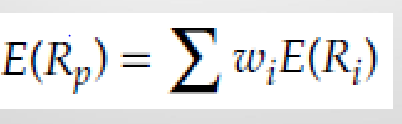 University of Cumberlands
5
Practical Application of Risk Measurement for Insurance
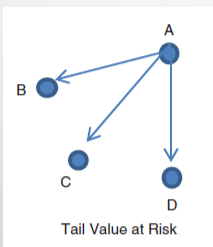 Purpose is to optimize insurance placements 
And risk limits 
Tail value at risk of loss –TVaRL 
Expected value of loss, given that an event has occurred
University of Cumberlands
6
Sample case study
Three basic risks 
Earthquake exposure to buildings 
Workers’ compensation insurance 
General liability insurance
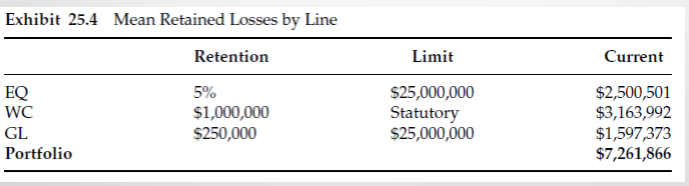 University of Cumberlands
7
Portfolio options
University of Cumberlands
8
Earthquake options
University of Cumberlands
9
Workers’ compensation options
University of Cumberlands
10
General liability options
University of Cumberlands
11
Combined portfolio options
University of Cumberlands
12
Intended uses
Help large organizations 
Risk management  
Portfolio management 
Insurance and non-insurance risks  
Best fit 
Established ERM
University of Cumberlands
13